Τήξη
Τήξη είναι η μετατροπή   ενός υλικού από  στερεή  κατάσταση σε υγρή   κατάσταση.
Η τήξη ενός στερεού συμβαίνει με άνοδο της θερμοκρασίας.
τήξη
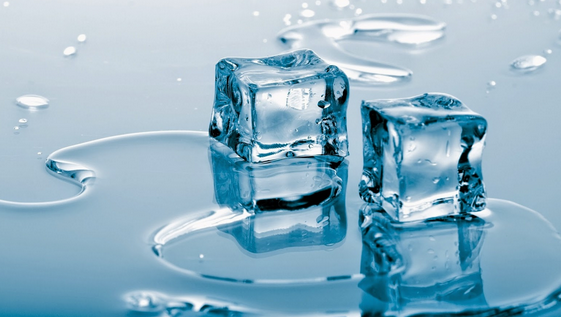 στερεό
υγρό
Σημείο τήξεως είναι η θερμοκρασία στην οποία ένα υλικό τήκεται δηλαδή από στερεό γίνεται υγρό.
Το νερό αρχικά είναι σε στερεή κατάσταση (παγάκια) με την άνοδο της θερμοκρασίας τα παγάκια θα λιώσουν (=τήξη) και το νερό θα μετατραπεί σε υγρό νερό.
Εξάτμιση
Εξάτμιση  είναι η μετατροπή   ενός υλικού από  την υγρή κατάσταση σε αέρια κατάσταση, η εξάτμιση όμως συμβαίνει μόνο στην ελεύθερη επιφάνεια του υγρού και όχι σε όλη την μάζα του, όπως γίνεται με το βρασμό.
εξάτμιση
Υγρό
Αέριο
Ελεύθερη επιφάνεια υγρού  ή επιφάνεια υγρού
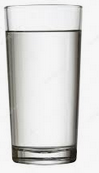 νερό
Βρασμός  - ζέση
Ζέση (ή βρασμός) είναι η μετατροπή   ενός υλικού από  την υγρή κατάσταση σε αέρια κατάσταση.
Βρασμός
ζέση
Υγρό
Αέριο
ατμός
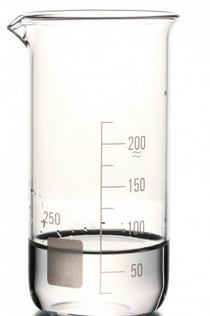 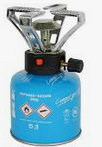 Σημείο ζέσεως ή σημείο βρασμού είναι η θερμοκρασία στην οποία ένα υλικό βράζει δηλαδή μετατρέπεται από υγρό (σε όλη την μάζα του) σε αέριο.
Το νερό που βράζει : αρχικά είναι σε υγρή κατάσταση , και με το βρασμό και το νερό θα μετατραπεί σε αέριο νερό (ατμός).